Постоянно-действующий семинар «Воспитывающая гимназическая среда: новые смыслы и перспективные решения»(МАОУ Гимназия имения Алексея Кирьянова г. Чайковский)
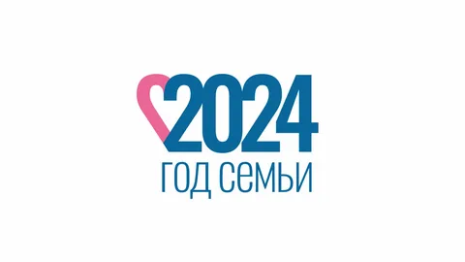 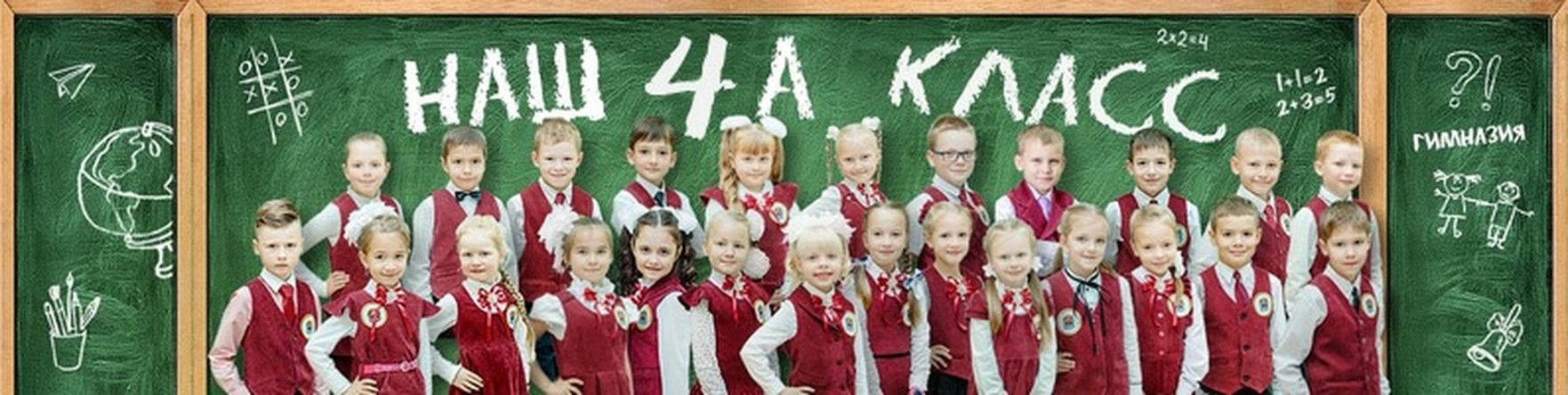 Дремина И.А. старший научный сотрудник отдела воспитания и социализации ГАУ ДПО «ИРО ПК»
15 февраля 2024 г.
Настрой на работу! Полезные знакомства – нужные связи в профессиональной среде
Принимаем решения быстро: Я буду задавать вам вопросы, на которые надо отвечать быстро, но не словом, а с помощью перемещения по аудитории. 
Например, вы – автомобиль:
А) экономный «фольксваген» - справа
Б) шикарный «роллс-ройс» – по центру
В)высокопроходимый джип – слева
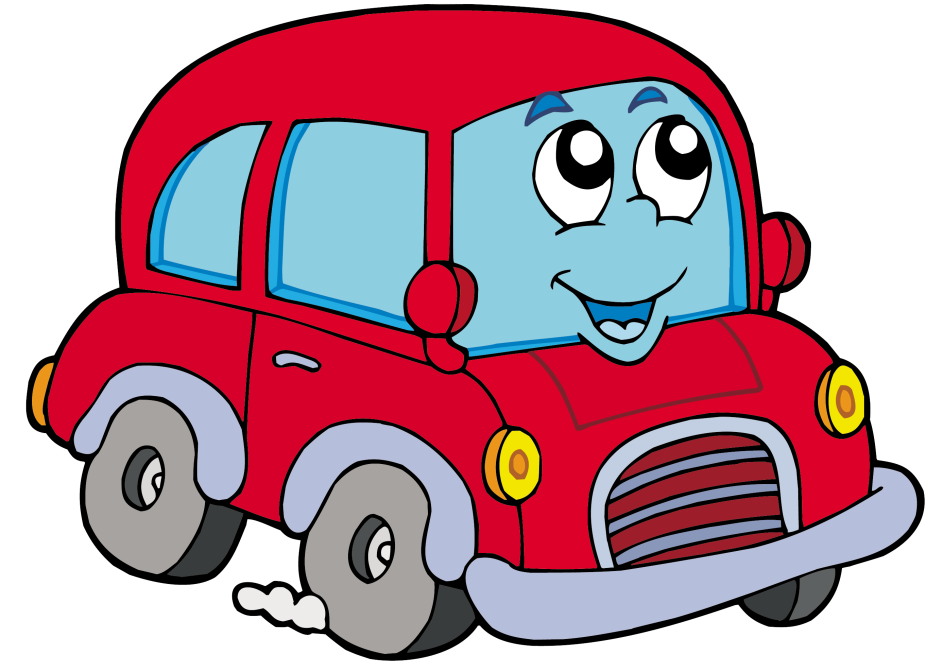 Игра-упражнение «Или-или»
Вы – универсальная ручка «пиши-стирайка»; золотая авторучка; простой карандаш.
Вы – романтическое платье; классический костюм; спортивный костюм.
Вы – табличка с надписью:  «Открыто»:«Вход воспрещен», «Скоро вернусь».
Вы – косуля; слон; гепард.
Вы – научная статья, урок, 
       внеурочная деятельность.
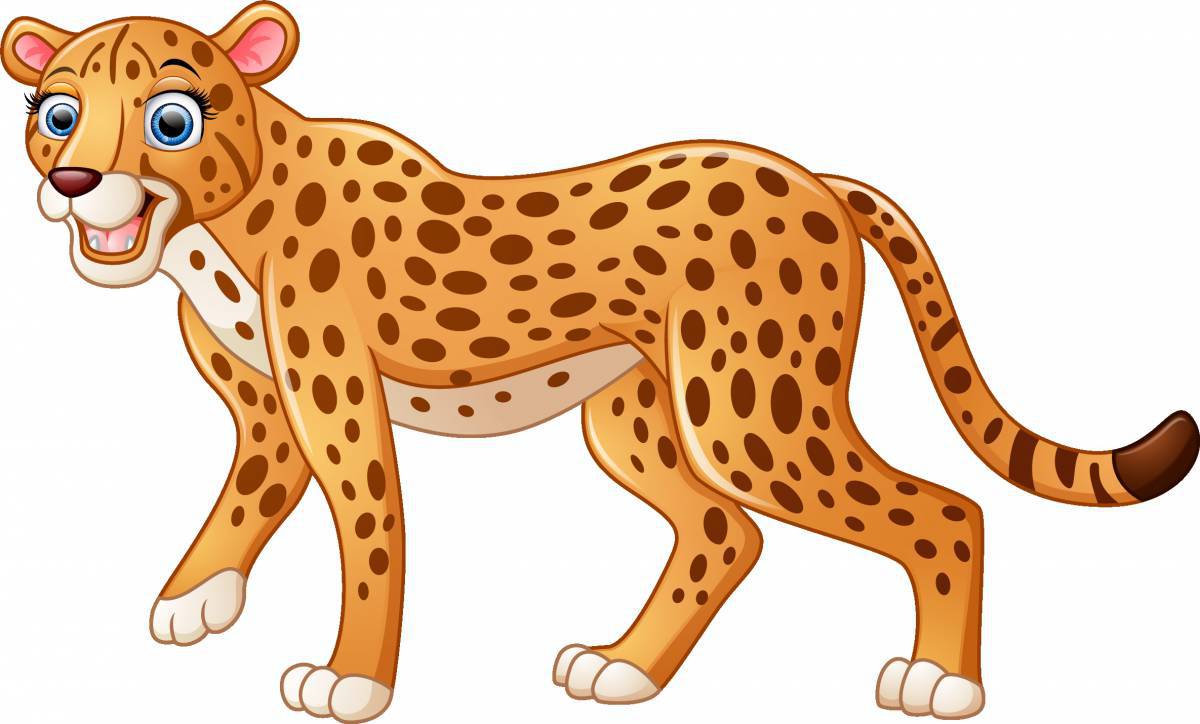 Знакомимся
Образуйте группы по 6-8 человек. ВАЖНО! В группе педагоги разных предметов. 
Сколько педагогов разных предметов в вашей команде?
Назовите самое короткое имя в команде. Самое длинное.
Самое уникальное хобби среди всех участников команды?
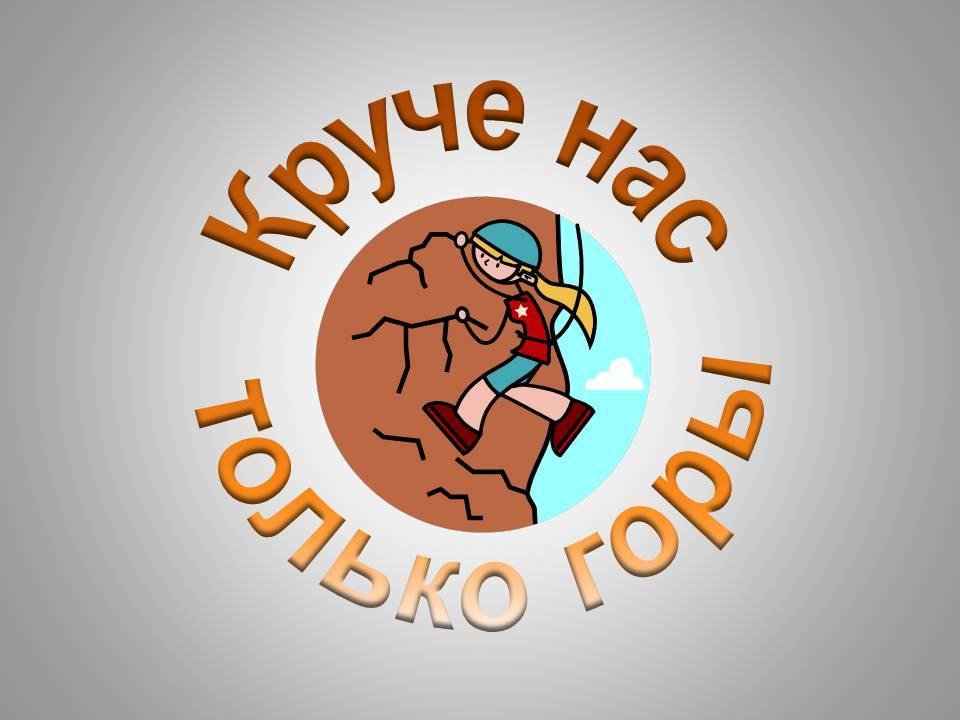 Открываем себя – узнаем других
Образуйте пару-тройку: представьтесь и назовите одно слово, которое вас больше всего характеризует.
Представьте команде  из 6-8 человек характеристику своего партнера по общению.
Определите самую яркую характеристику, подходящую для всей команды.
Напишите характеристику на бумаге , а мы догадаемся, о какой команде идет речь.
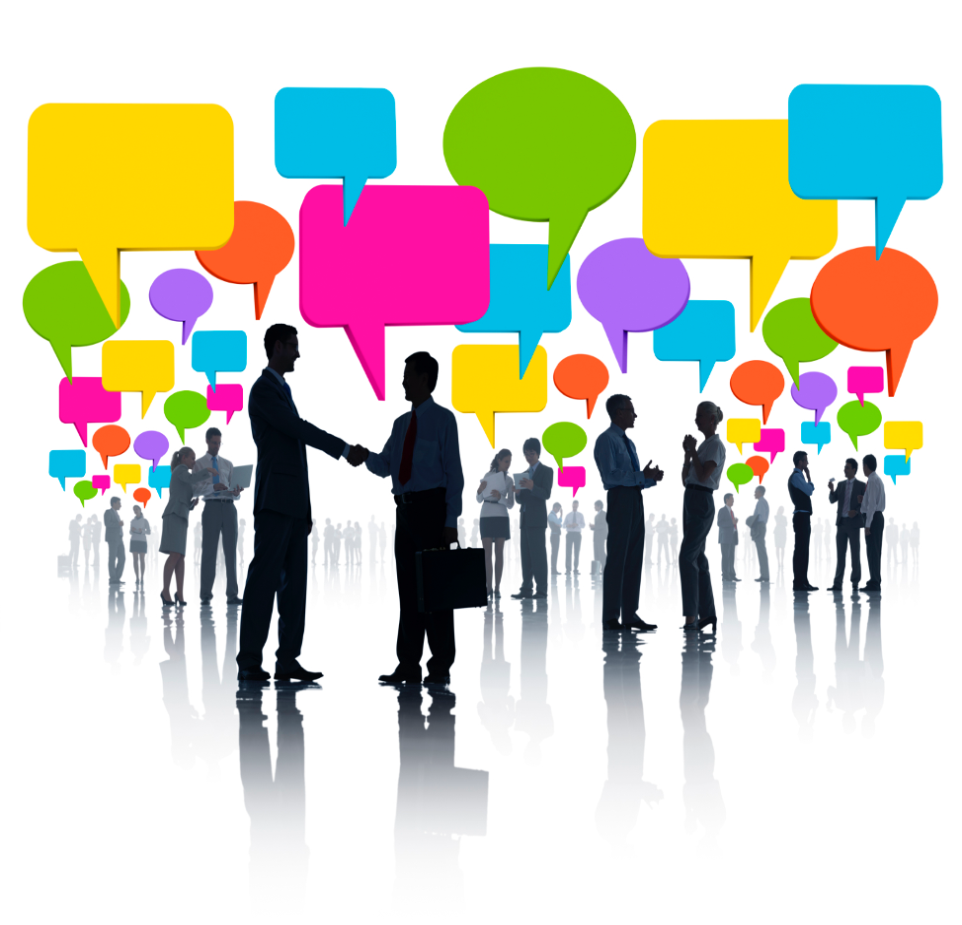 Воспитывающая гимназическая средаОпределимся со смыслами: образ, качество, действия.
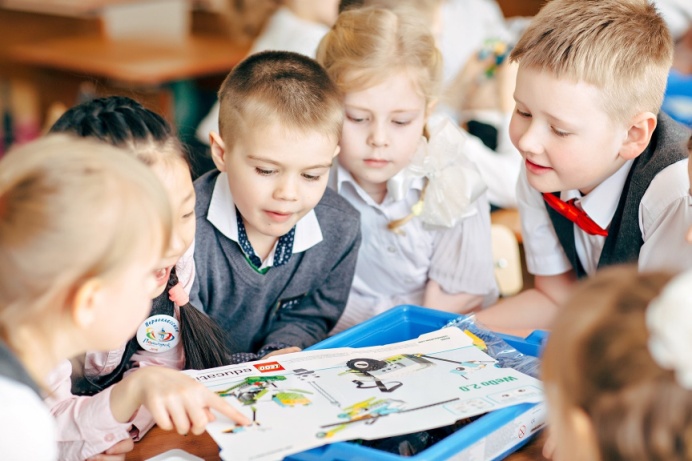 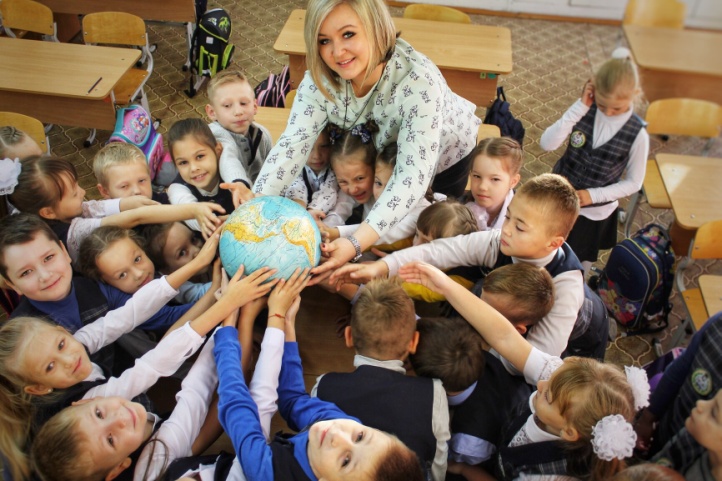 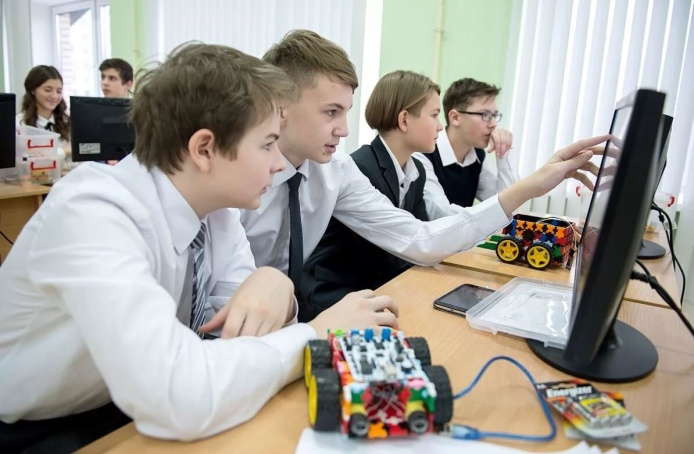 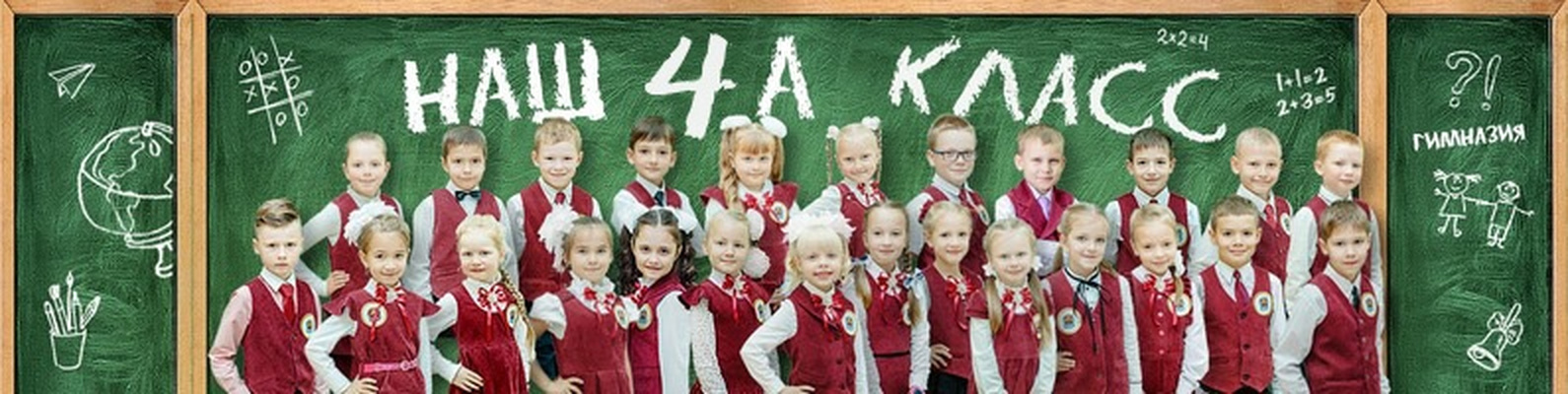 3 группы участников сессии выписали на листе по 10 ассоциаций по темеВоспитывающая гимназическая среда
На промежуточном этапе проектирования выделили некоторые содержательные линии
Воспитывающая гимназическая среда
является примером результативного современного образования;
привлекает своей безопасностью, комфортом, эстетикой пространства;
с оптимизмом и гуманным отношением к личности ребенка раскрывает таланты гимназистов, мотивирует на результат и дисциплину, развивает толерантность и патриотизм;
способствует выбору вариативных, социокультурных и игровых форм организации воспитательных событий;
предоставляет возможность думать, пробовать и действовать на основе богатых культурных традиций, научных знаний, ответственного отношения к делу.

Гимназические ценности: образование, традиции, культура.

Вместе мы открываем новые знания, ценим победы, планируем дальнейшее образование!
Воспитывающая гимназическая среда
это особая форма организации предметно-пространственного, событийного и социокультурного окружения ребенка, целенаправленно и позитивно влияющая на процесс развития его личности в условиях совместной образовательной деятельности.
Воспитывающая среда
часть социальной среды, организованная педагогами-профессионалами и целенаправленно позитивно влияющая на процесс развития личности.




Воспитательная среда 
совокупность природных и социально-бытовых условий, в которых протекает жизнедеятельность ребенка и становление его как личности
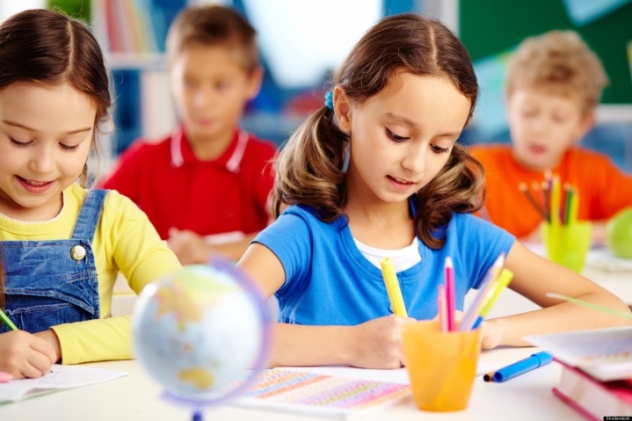 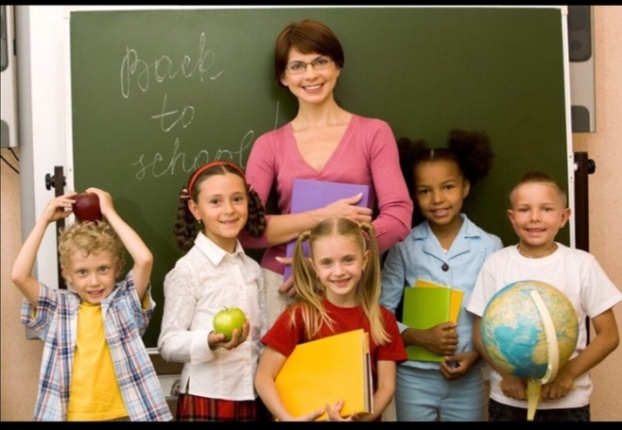 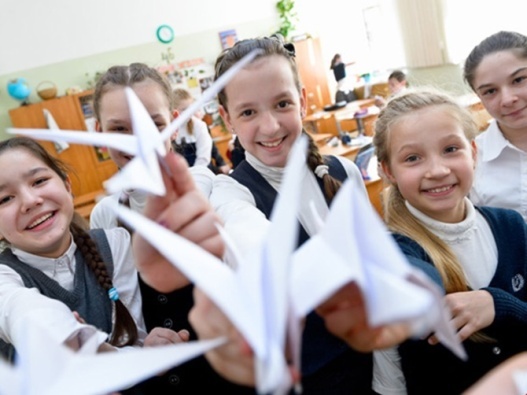 [Speaker Notes: Педагог, используя факторы природной и социальной среды, природной и социальной ситуации развития ребенка, придает им целевую направленность, тем самым создавая позитивную воспитывающую среду.
Фактор развития личности]
ВОСПИТАНИЕ. Исследуем глубинную ценность
Интерпретация результатов:
Первый уровень ассоциаций: убеждения, которые сформировались у Вас в процессе воспитания и профессиональной деятельности.

Второй уровень ассоциаций: уровень разума: Что я думаю в связи с этим на самом деле? 

Третий уровень ассоциаций: уровень эмоций: Что я чувствую в связи с этим на самом деле? 

Четвертый уровень: подсказка для дальнейших действий, вместе с последним словом – треугольник решений.

Последнее слово: глубинная ассоциация, ценностная ориентация. Если слово вызывает позитив, радость, оно становится источником энергии, проводником, который даст Вам силы действовать.
Компоненты воспитывающей среды школы (по Н.Е. Щурковой)
РАЗВИТИЕ ВОСПИТАТЕЛЬНОЙ СРЕДЫ
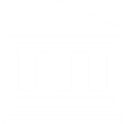 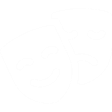 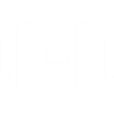 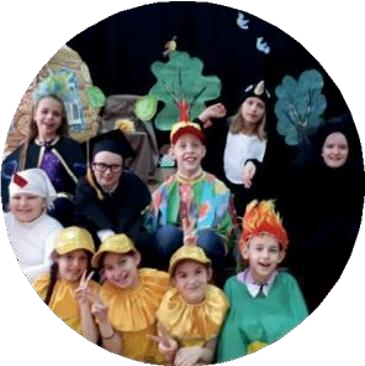 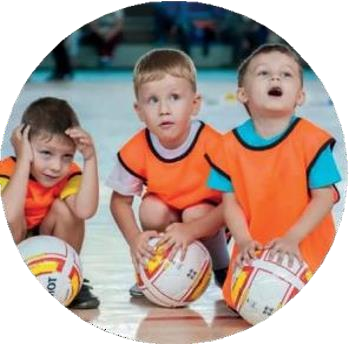 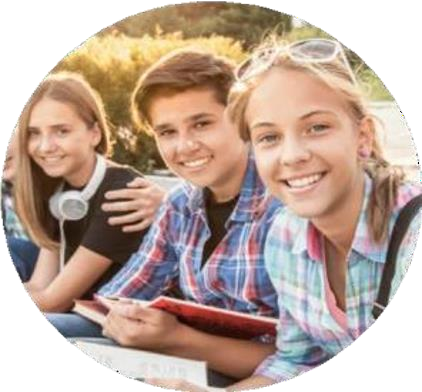 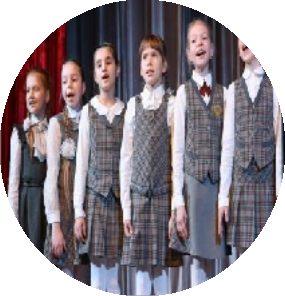 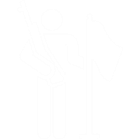 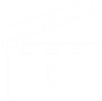 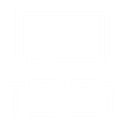 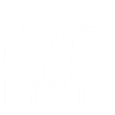 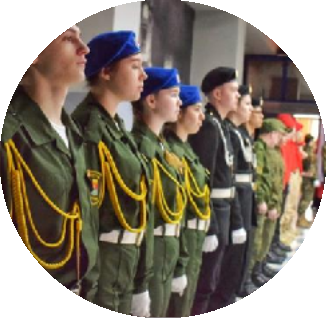 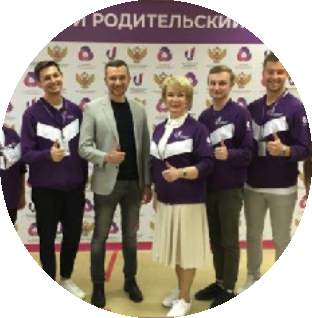 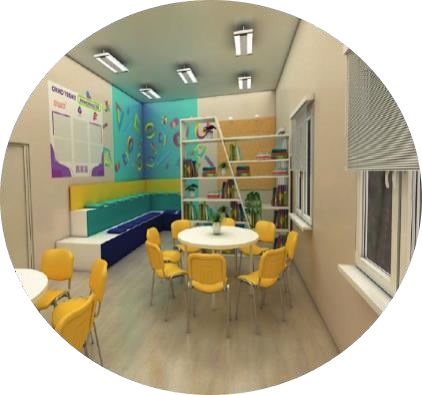 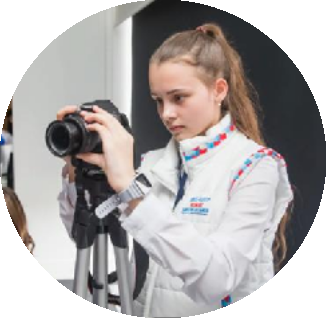 СПОРТИВНЫЕ КЛУБЫ
ШКОЛЬНЫЕ ХОРЫ
ШКОЛЬНЫЕ ТЕАТРЫ
ПЕРВИЧНЫЕ ОТДЕЛЕНИЯ РДДМ
ЦЕНТРЫ ДЕТСКИХ  ИНИЦИАТИВ, УЧЕНИЧЕСКОЕ  САМОУПРАВЛЕНИЕ
МЕДИА ЦЕНТРЫ  КИНОКЛУБЫ
РОДИТЕЛЬСКИЙ  СОВЕТ
ВОЕННО-ПАТРИОТИЧЕСКИЕ  КЛУБЫ, МУЗЕИ
9
Найдем новое качество – воспитывающий урок   Метод фокальных объектов (МФО) – это метод поиска новых идей путем присоединения к исходному объекту свойств других, случайно выбранных объектов
Шаг 1. Выбираем фокальный объект – то, что мы хотим усовершенствовать.     
Шаг 2. Выбираем случайные объекты (3-5 понятий, из энциклопедии, книги, газеты, обязательно существительные, разной тематики, отличной от исходного объекта).
Шаг 3. Записываем свойства случайных объектов.
Шаг 4. Найденные свойства присоединяем к исходному объекту.
Шаг 5. Полученные варианты развиваем путём ассоциаций.
Шаг 6.  Оцениваем с точки зрения эффективности, интересности и жизнеспособности полученные решения.
Поиск новых характеристик  ВОСПИТЫВАЮЩИЙ УРОК
Условия воспитывающего урока https://edsoo.web-ae.ru/kniga-1/chto-delaet-urok-vospityivayuschim/tri-kita-rezultativnogo-vospitaniya/
доверительные отношения
совместная деятельность
ценностно-ориентированное содержание
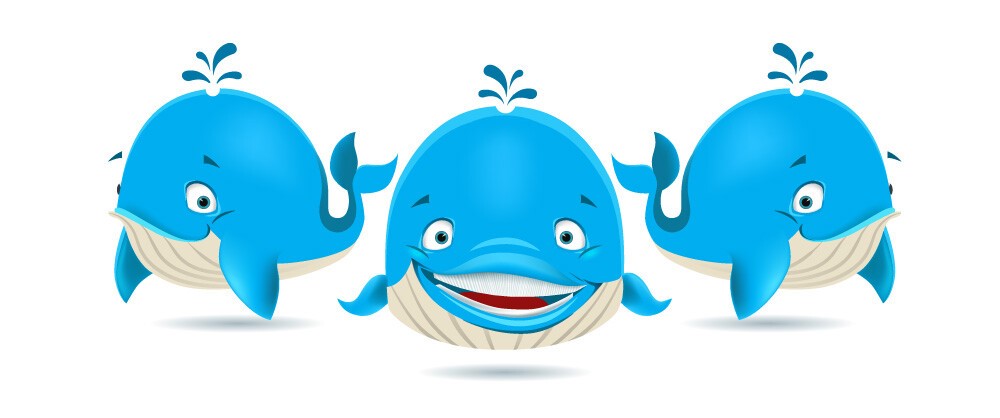 Разрабатываем чек-лист в технологии «Мировое кафе»
отношения, регламентированные правилами внутреннего распорядка школы
доверительные отношения
совместная деятельность
ценностно-ориентированное содержание
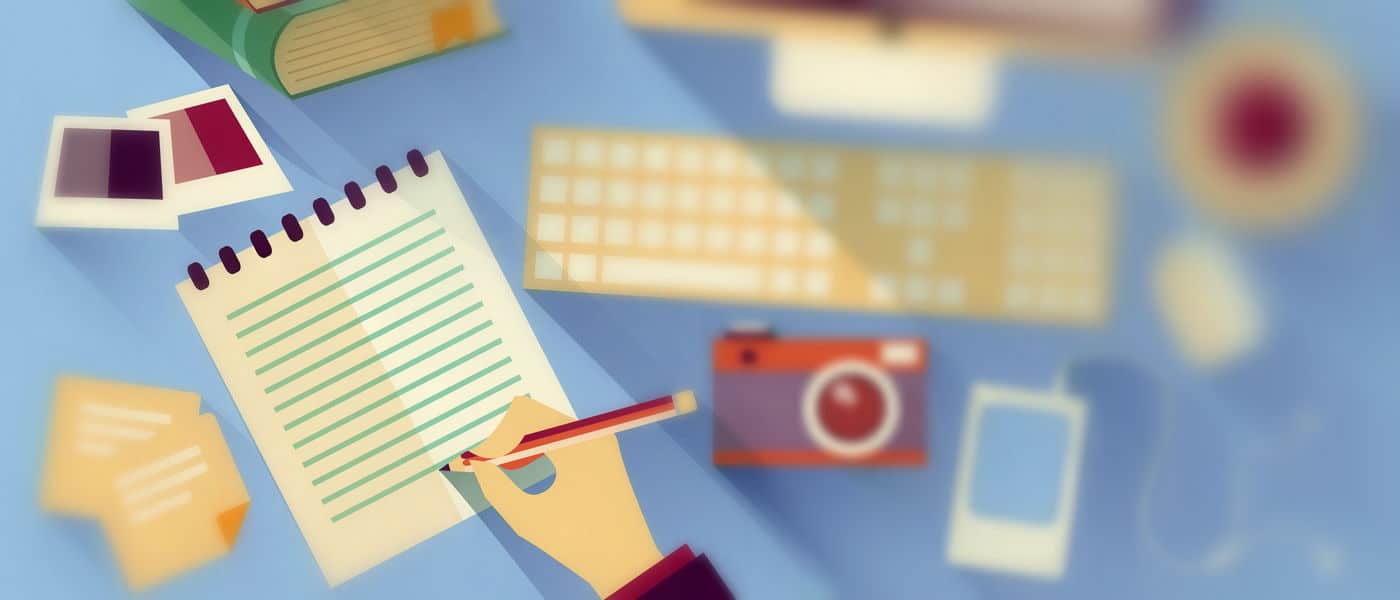 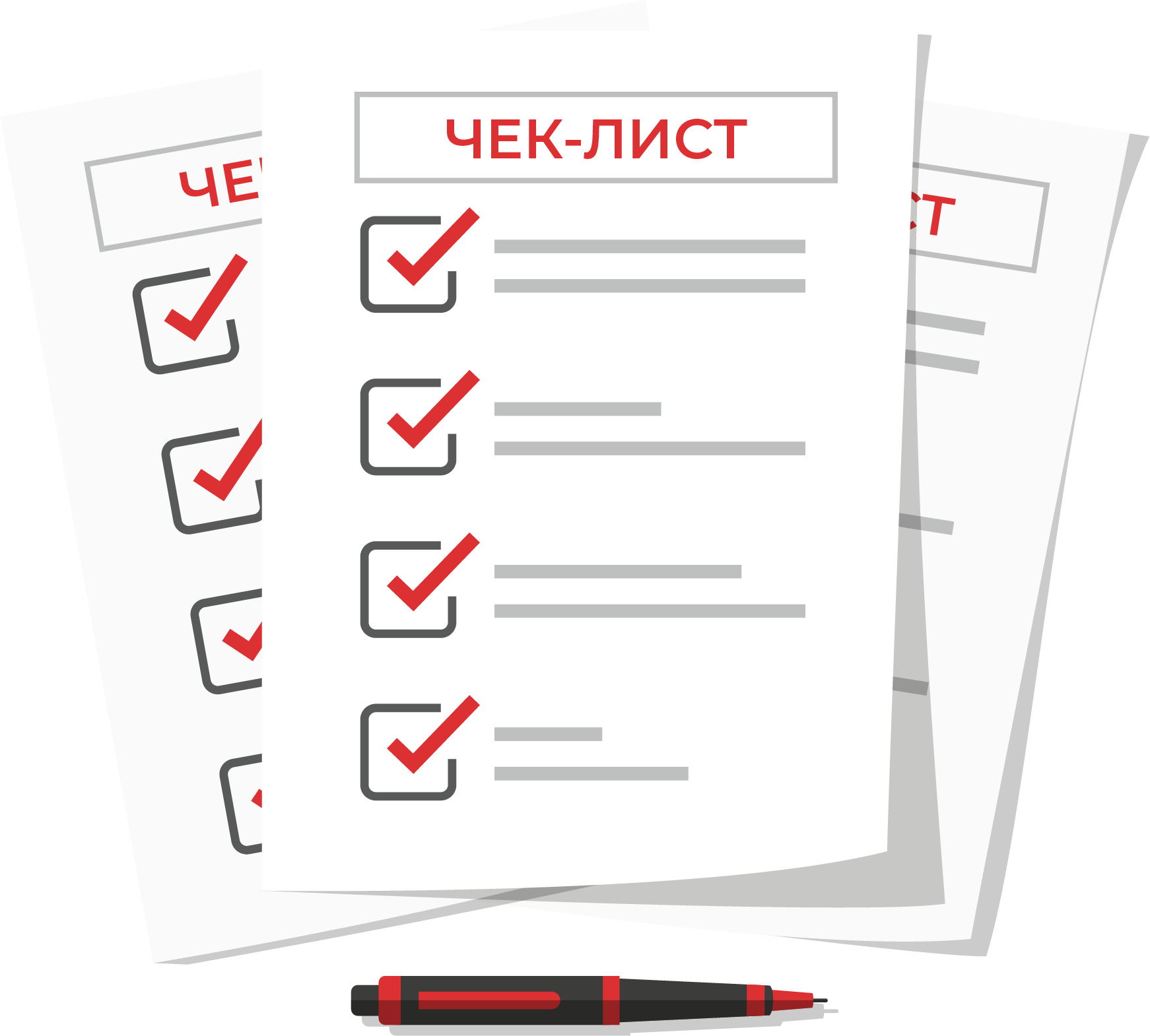 Мировое кафе: эффективные решения
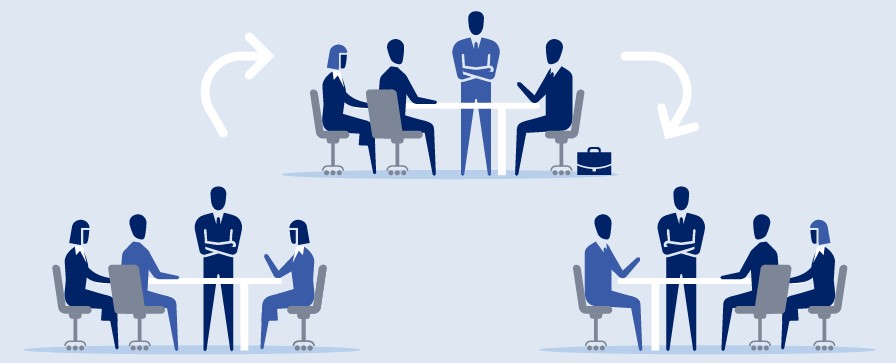 Образуйте 4 группы вокруг стола
Определите «хозяина» стола
В течение 5 минут доработайте критерии оценивания
По часовой стрелке переходим от стола к столу, дополняя и усиливая матрицу за 3 минуты
Оформляем решение
Представляем командное решение
Представление наработок команды
Представьте проектный продукт.


Обратная связь: Что ценностного вы увидели/услышали в наработках?

Понятно      от 1 до 10
Полезно       от 1 до 10
Подводим итоги: продолжите фразу
Лучшая награда за хорошо выполненную работу – это…
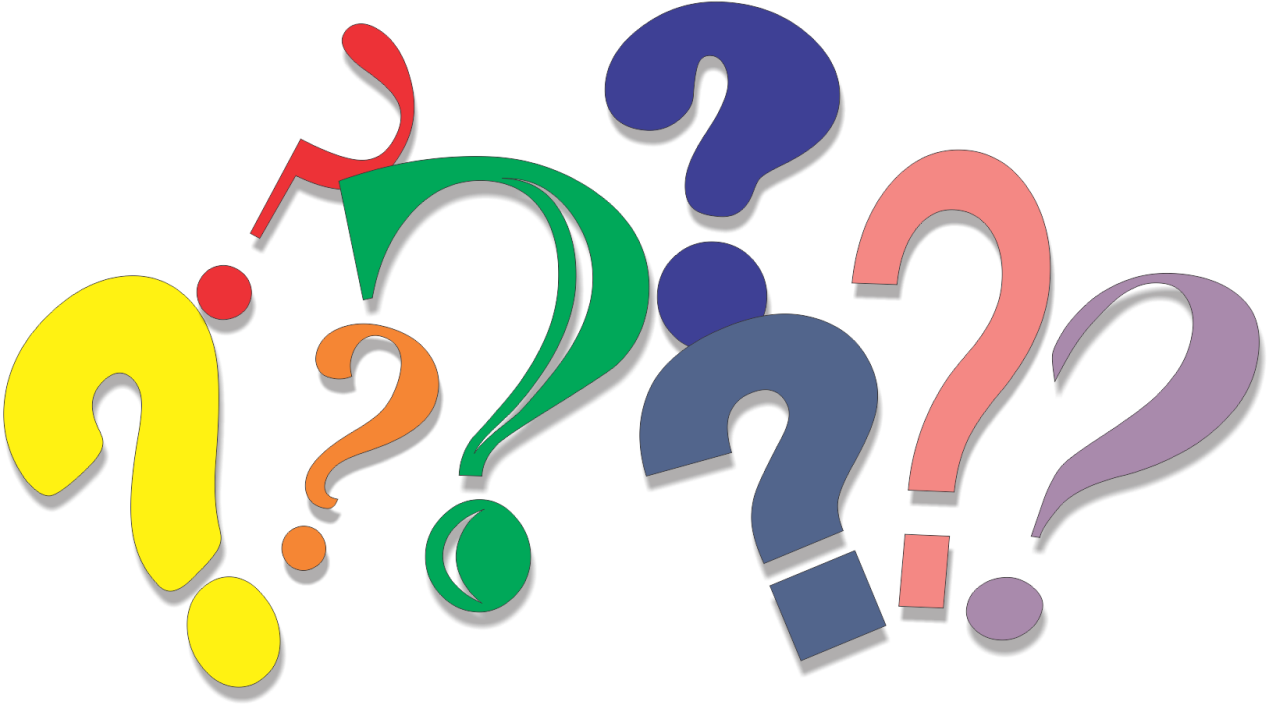 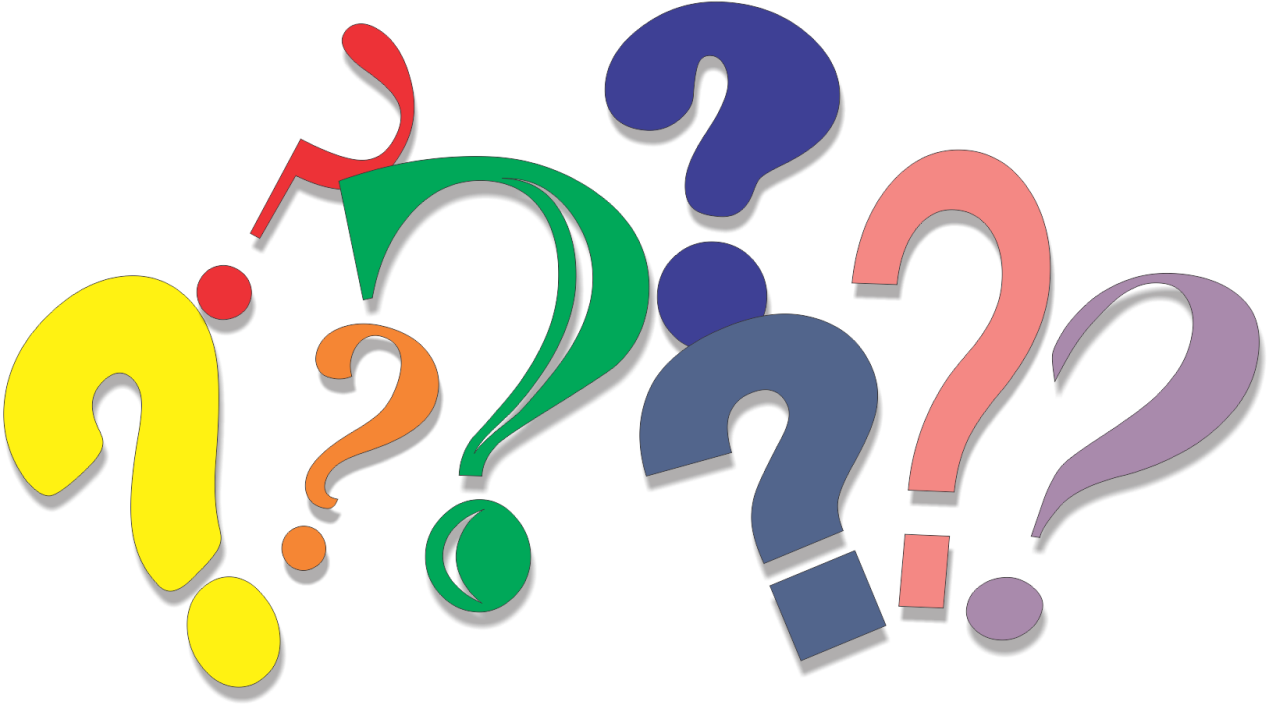 Лучшая награда за хорошо выполненную работу – это….    
еще немного работы!
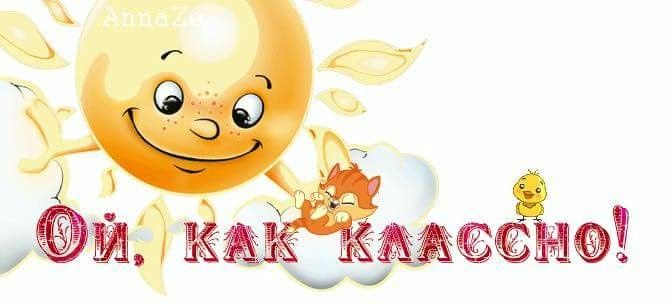